Higher Applications of Mathematics
Higher Applications: Statistics Unit
Numerical Representations.
From National 5 Mathematics and Applications of Mathematics you will have encountered a few numerical statistics
Measures of Location (Average) – Mean, mode and median

Measures of Spread – Standard Deviation, SIQR and IQR.
Higher Applications of Mathematics
Higher Applications: Statistics Unit
Example 1: Calculate the mean and median of the following test scores from Mr Williams’ class.
45	81	29	10	26	38	40	28	77	63	90
A pupil was absent from the class. What would happen to the average if the person scored 52, would the average go up or down?
Mrs Davis’s class has an average score of 62. Make a comparison between the two classes.
Higher Applications of Mathematics
Higher Applications: Statistics Unit
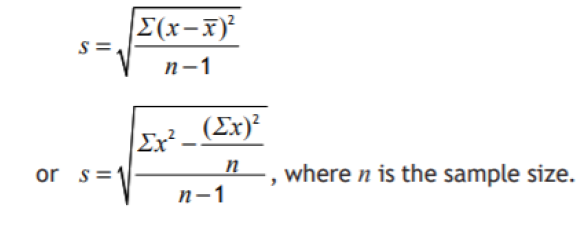 Example 2. Calculate the mean and standard deviation of the following
24	62	36	48	51	37
Higher Applications of Mathematics
Higher Applications: Statistics Unit
Example 3: Calculate the median and SIQR of the following
19	38	23	20	36	45	50	20	24	37	54
Higher Applications of Mathematics
Higher Applications: Statistics Unit
Example 4: Look at table below showing marks obtained in a test for 88 pupils.
Find an estimate for the mean and standard deviation